Exporting Data from NCVTS to Create Mail Merge Documents
By: Betsy Cummings
        Robeson County Personal Property Division Manager
What is Exporting Data from NCVTS?
The Exporting function allows you to send information on an abstract into a spreadsheet (excel document).  This functionality was created so the user can create a mail merge document based on additional information needed to assess the value of a motor vehicle.
Steps to Marking Abstract for Exporting in NCVTS.
The first step you must select the abstract or abstracts that you want to send a letter to requesting additional information that will help you determine the true market value.   
There are several ways to mark an abstract or abstracts for exporting by selecting a single abstract or multiple abstracts all at once.
Step 1.   To select a single abstract while working in the Maintain                  Vehicle Abstract Screen, click the  “EXPORT” button                 located in the upper right corner of  the  screen.
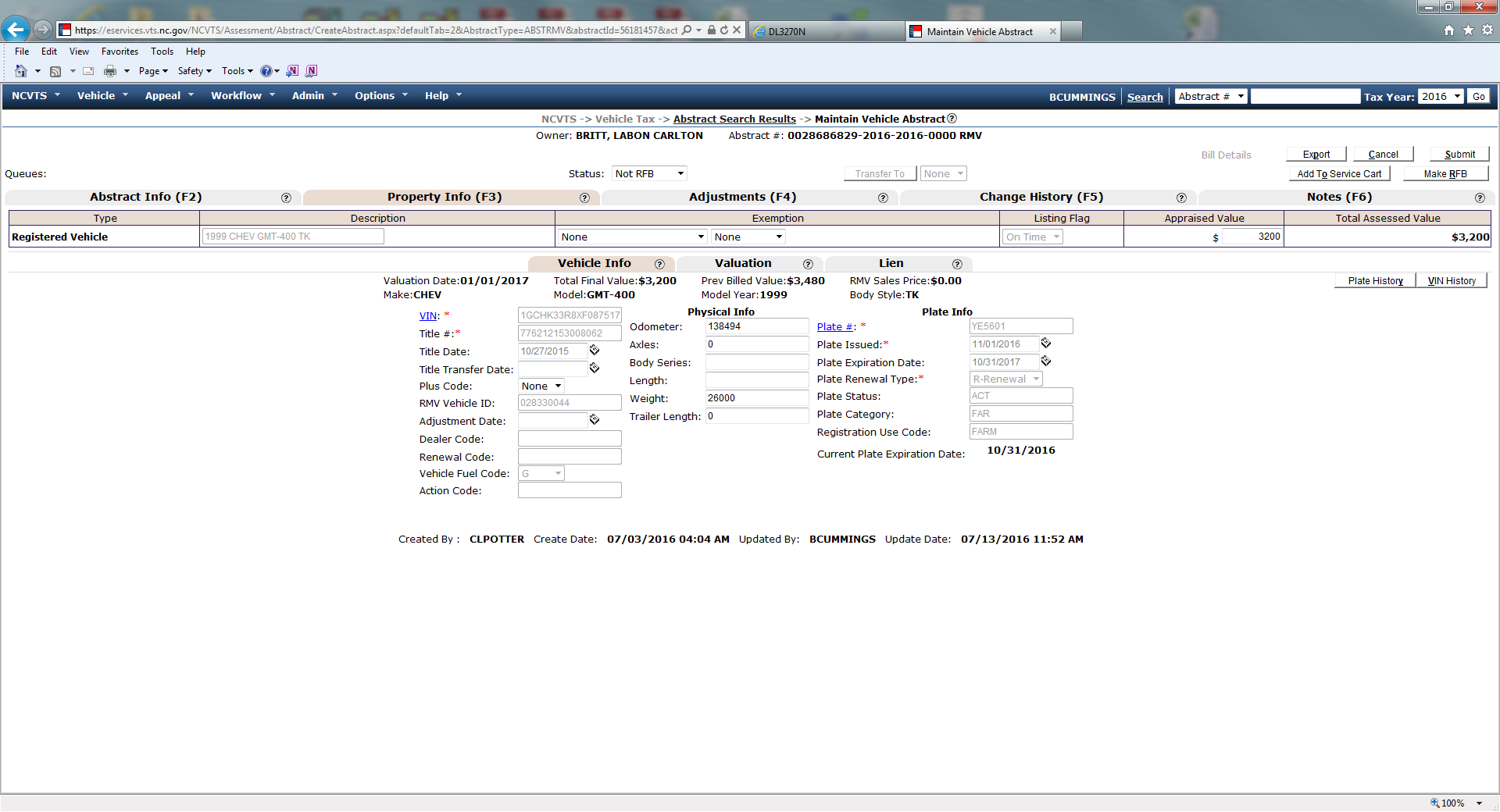 Step 2.  To select multiple abstracts, while working in the queue                  place a check inside the boxes      located beside “Assigned               To” that you want to send a letter and then click the  “EXPORT”                 button located in the upper right corner of  the  screen.
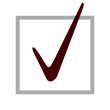 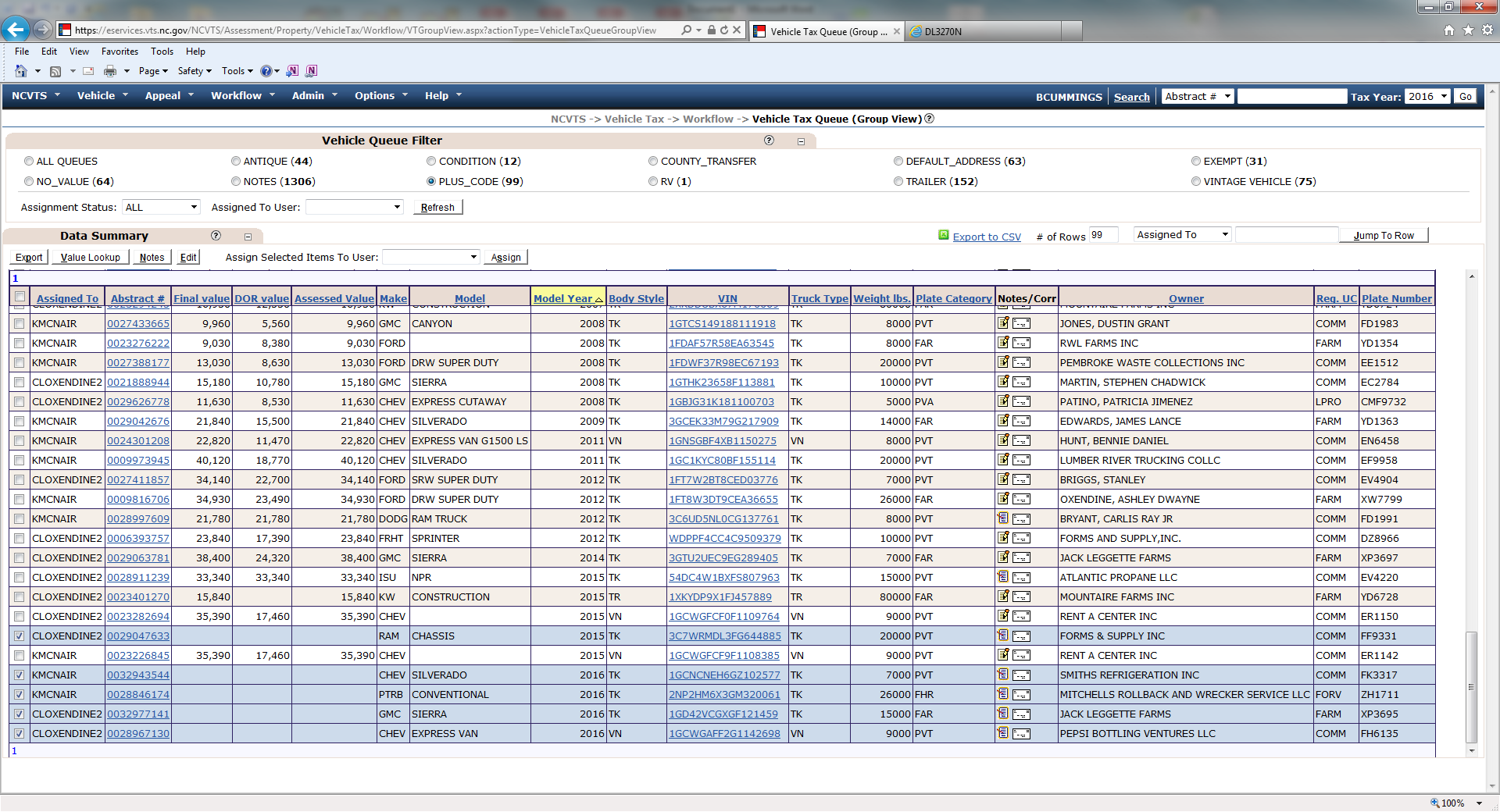 Step 3.  A dialog box will pop-up.  Inside the dialog box you will see                 “LETTERS/CORRESPONDENCE”.
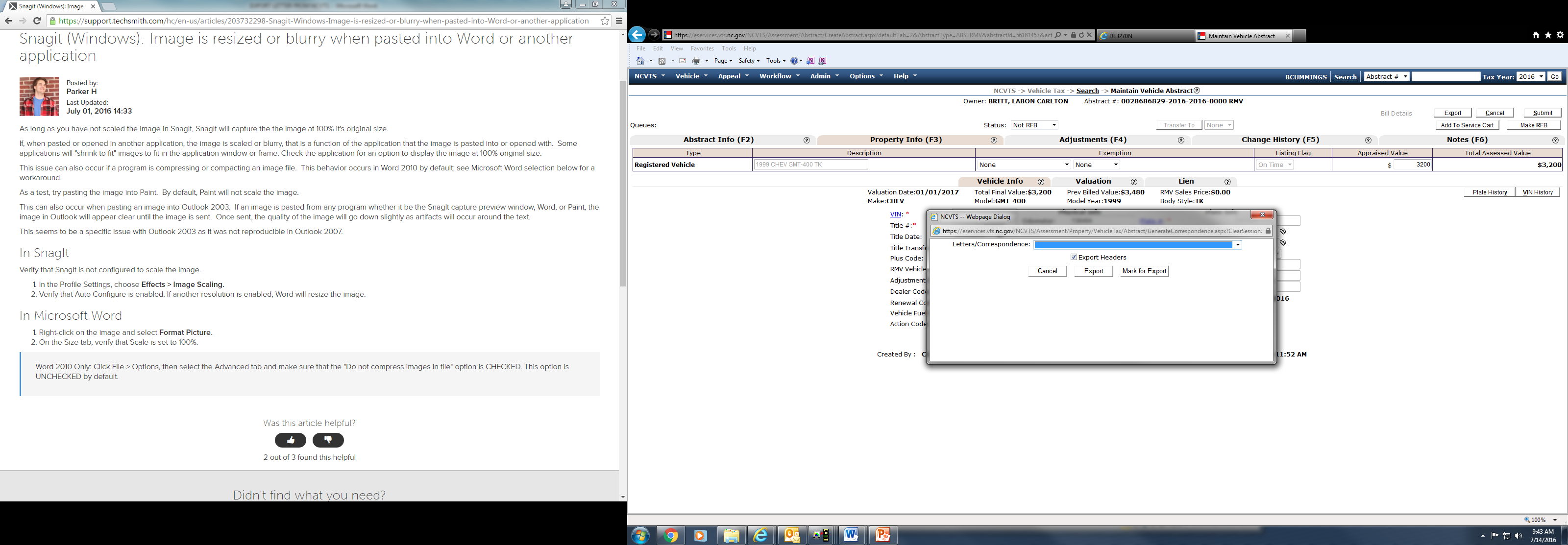 Step 4.  Click on the drop down arrow (   ) and then select the                type of letter you want to send that corresponds to the                motor vehicle’s body type.
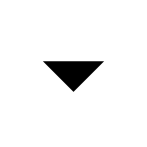 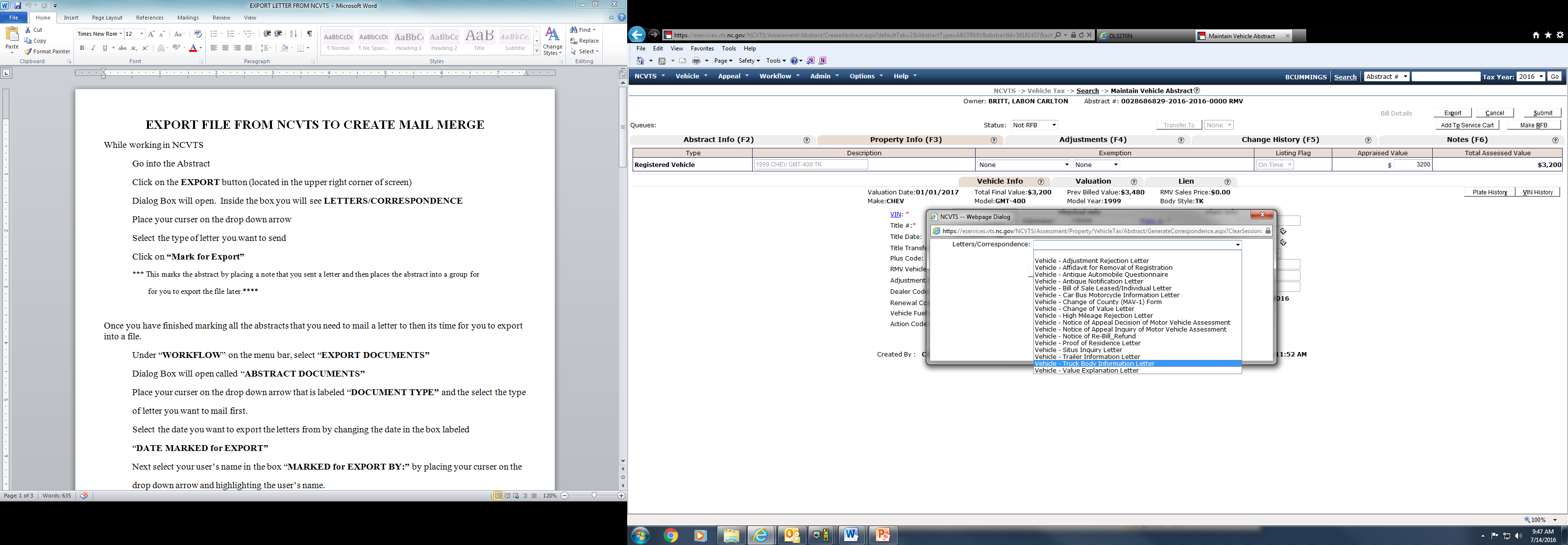 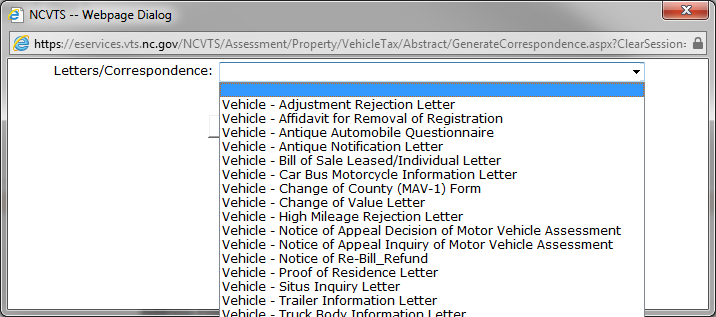 Step 5.  Then click on “MARK FOR EXPORT” button.  This marks                 the abstract(s) so you can export the needed information                  into your correspondence letter.
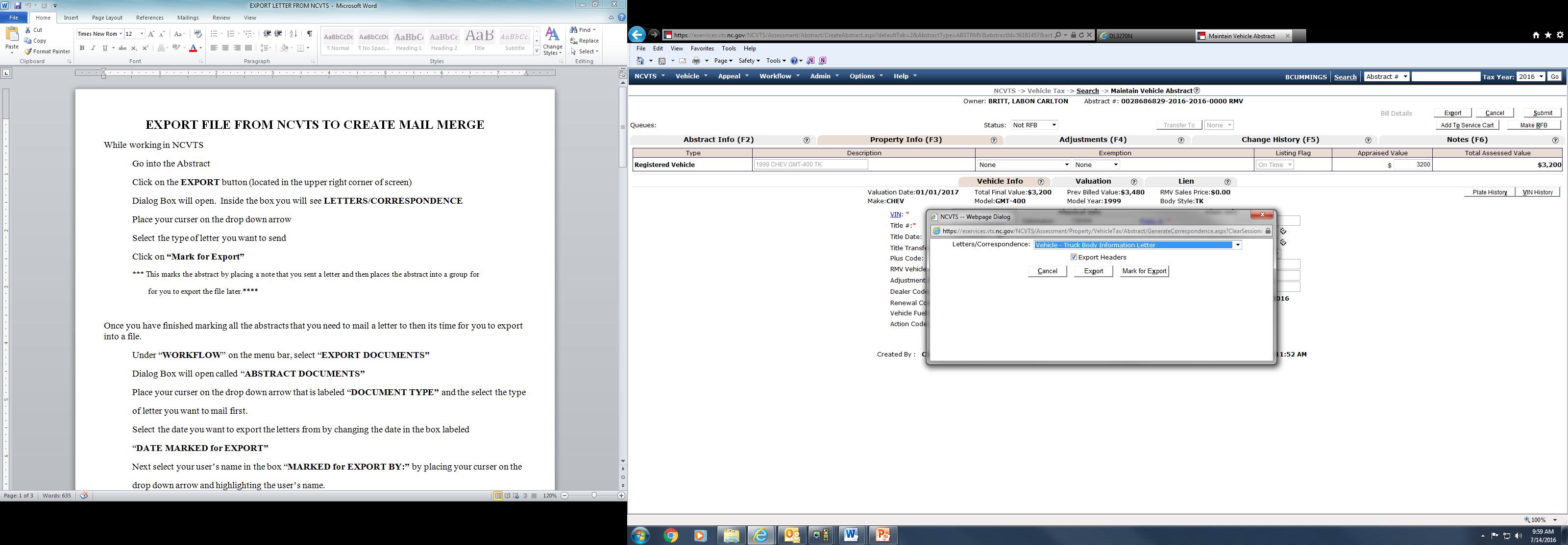 Step 5.  Write your note and then Press the “SUBMIT” button.                 The abstract will show marked “ EXPORT LATER” and                will display the type of letter that you sent.
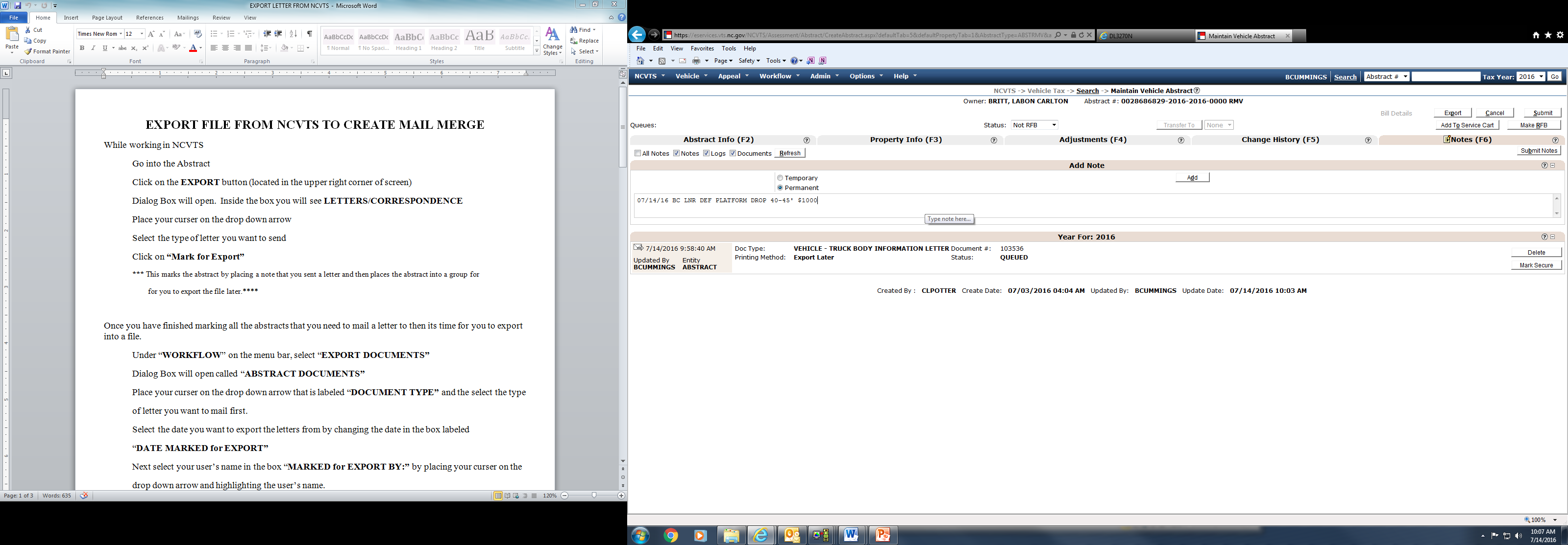 Exporting Process
* Once you have finished marking all the abstracts that you need to send a correspondence letter to then its time for you to export the data into a file through the EXPORTING PROCESS.
Step 1. Under “WORKFLOW” tab on the menu bar, select               “EXPORT DOCUMENTS”.
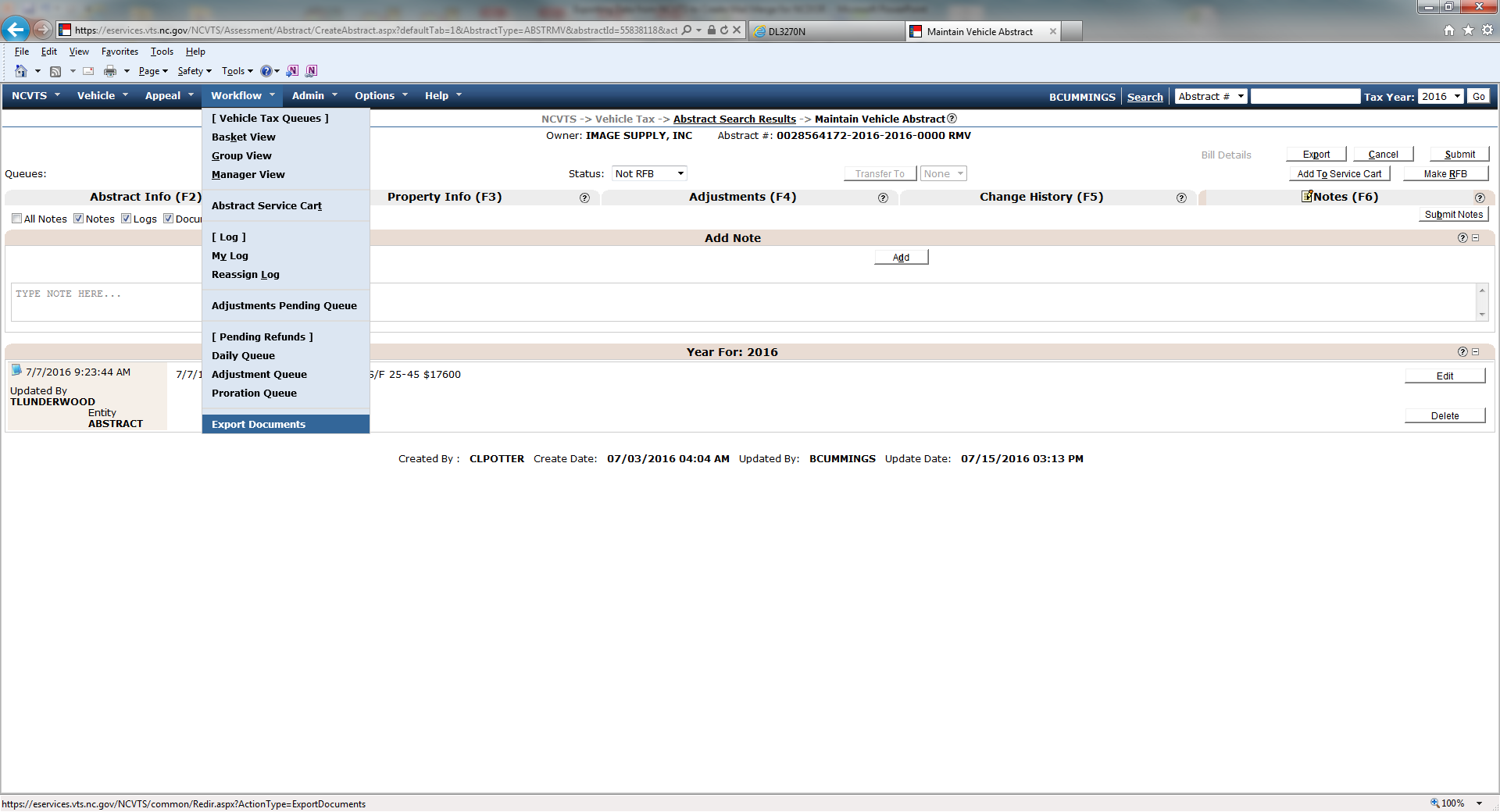 Step 2.  Dialog Box will pop-up called “ABSTRACT DOCUMENTS”.               Place your curser on the drop down arrow  (   ) labeled                “DOCUMENT TYPE” and then select the letter.
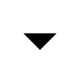 Step 3.  You are now on the “Export Documents” screen.                  Underneath the Abstract Documents Tab you can pull the                 data “MARKED FOR EXPORT” by completing the                 following steps.
Select the date you want to export the letters by changing the date in the box labeled “DATE MARKED for EXPORT”.

Select user’s name in the box “MARKED for EXPORT BY”.

For “DOCUMENT STATUS” leave at “Not Yet Exported”.

4.     Click on the button “EXPORT” .
Step 4.   A dialog box will pop-up asking  “Do you want to open                   or save export from eservices.vts.nc.gov?”  Click the                 “OPEN” button.
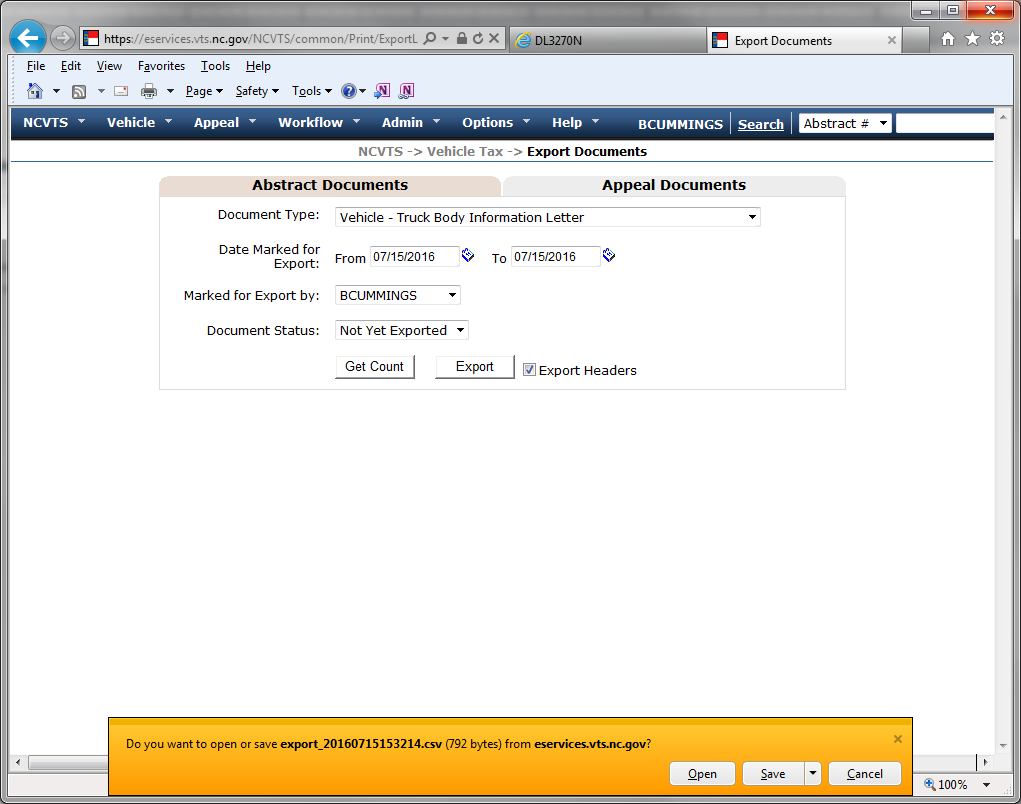 When the file opens this is what the excel file will look like.
Step 5.  Click the “FILE” tab located in the upper left hand corner                 of your screen, then click “SAVE AS”.  Now name the data                file as “TRUCK DATA SOURCE” file.
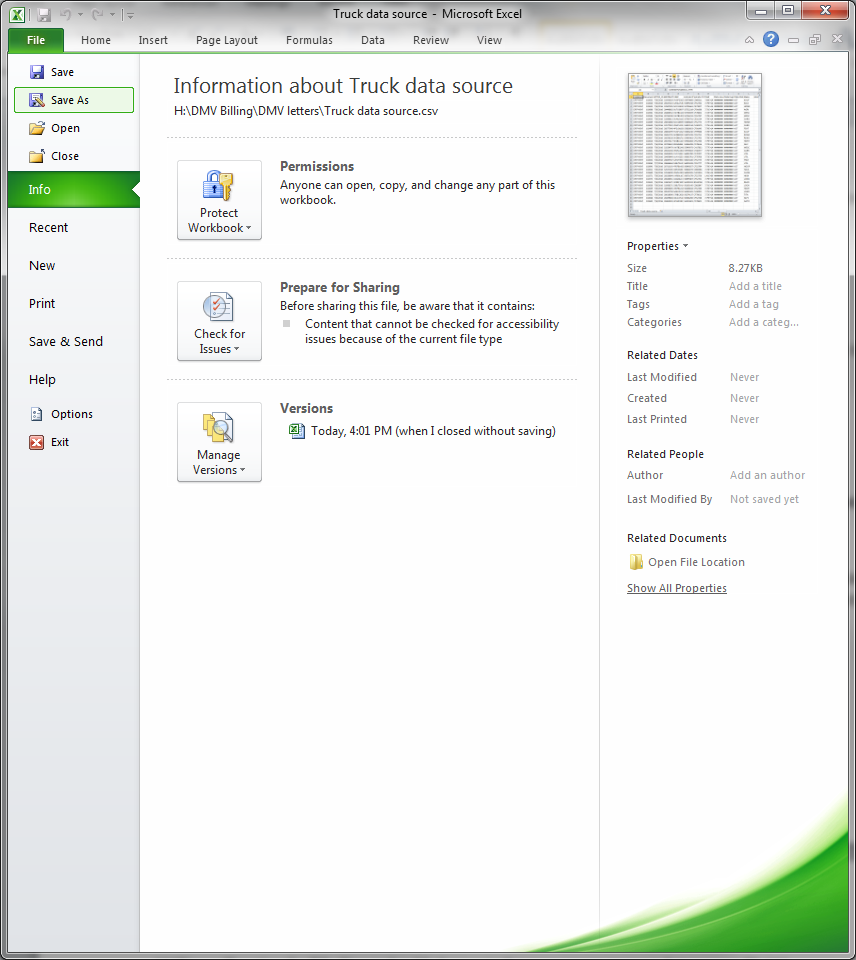 Now this completes the process that creates my data source file.  The reason why I labeled the file as “Truck Data Source” is because all four of my DMV Letters is linked to this one data source.  So each time I have to access my letters I only have to change my data source file just by clicking “SAVE AS” and then select “TRUCK DATA SOURCE” which is already linked to the DMV letters.  When you open your next export file you will complete the following steps.
Step 6. Click on the data source file labeled “TRUCK DATA  SOURCE”.                  You will notice the File Name should change to the same name               as your data source file.
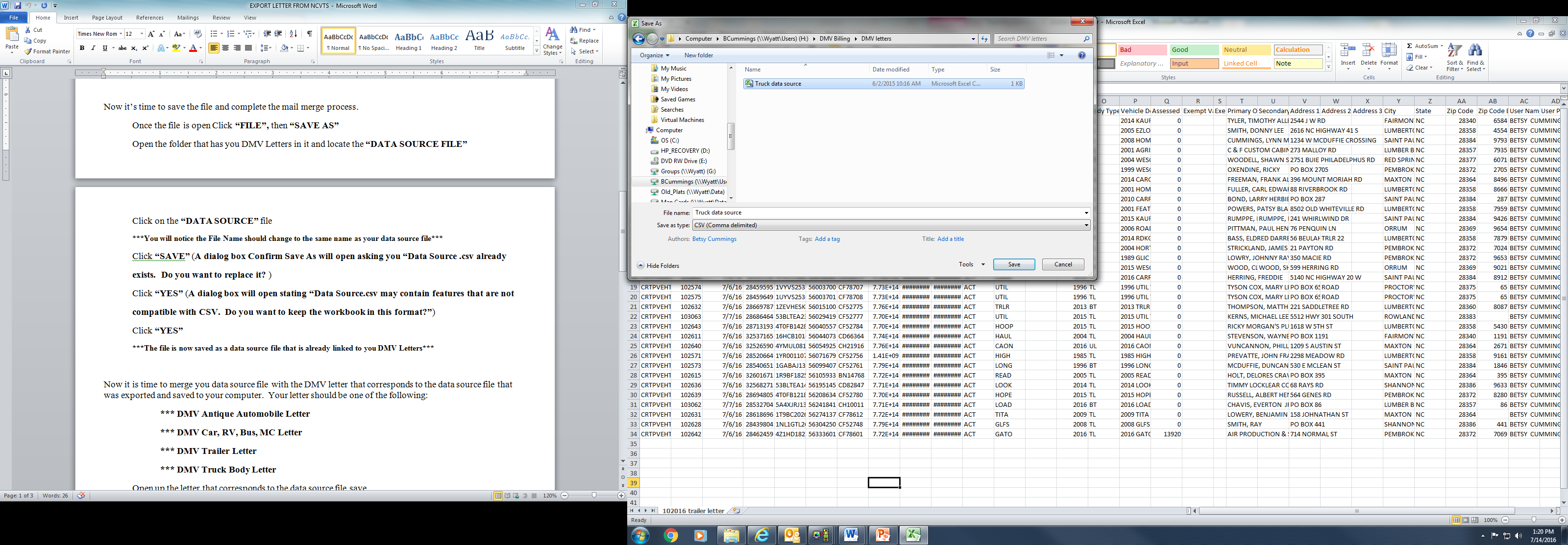 Step 7.  Click “SAVE”  button.   A dialog box Confirm Save As will                pop-up stating  “Data Source .csv already exists.  Do you                 want to replace it ? Click the “YES” button.
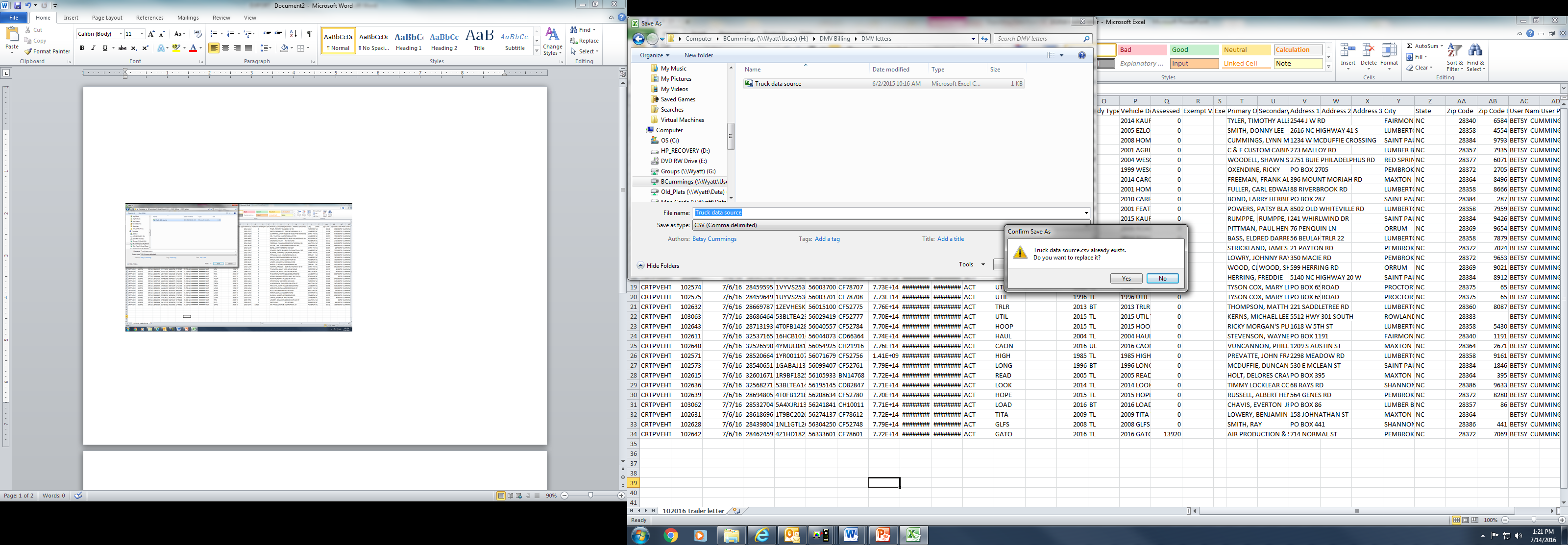 Step 8 .  A dialog box will pop-up stating “ Data Source.csv may                 contain features that are not compatible with CSV.  Do                 you want to keep the workbook in this format?”  Click                the “YES” button.
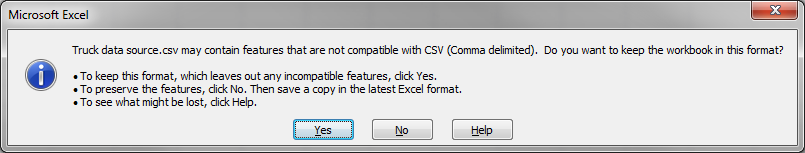 Sept 9.   A dialog box will pop-up “FILE IN USE” stating “Data                 Source.csv is locked for editing by another user.  Do you                 want to: select the option “CREATE A LOCAL COPY AND                 MERGE YOUR CHANGES LATER” and then Click the “OK”                button.  The file is now saved as a data source file that is                linked to your DMV letters.  You can now create the letters                using mail merge.
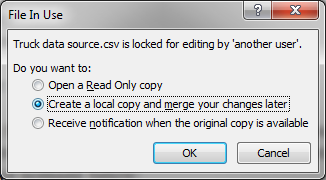 Why should I export data into Microsoft Mail Merge?
Microsoft Word has a mail merge feature that allows you to use a form letter or document to insert names, addresses, or other related information into the letter or form automatically by inserting record fields from a data source.
You can mail out multiple DMV letters without having to physically touch each individual letter reducing employee work load.
How to create a Mail Merge using and existing document?
Before starting the Mail Merge process you must first create the form letter by inserting the record fields from the data source into your existing DMV letter.
Step 1.  Open Microsoft word and then select the DMV letter.                Click on the “Mailings” tab.
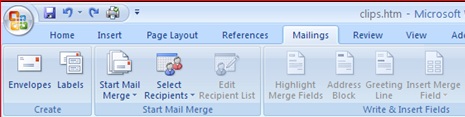 Step 2. Find the “Start Mail Merge” tab under the Mailings tab and 
             click the arrow beside it.  Choose the first option, “Letters”.
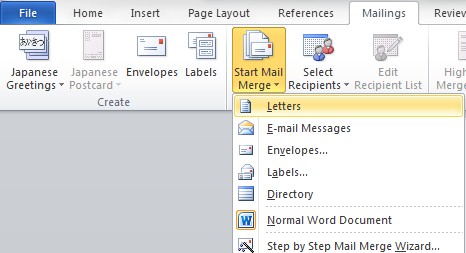 Step 3. Click “Select Recipients”.  Then choose 2nd option               “Use Existing List”
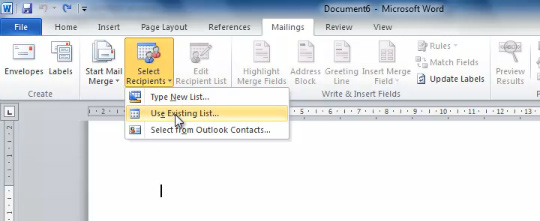 Step 4.  The “Select Data Source” dialog box will pop-up.  Locate and select the
               “Truck Data Source”.  This is the file you saved that was exported out of 
                NCVTS.
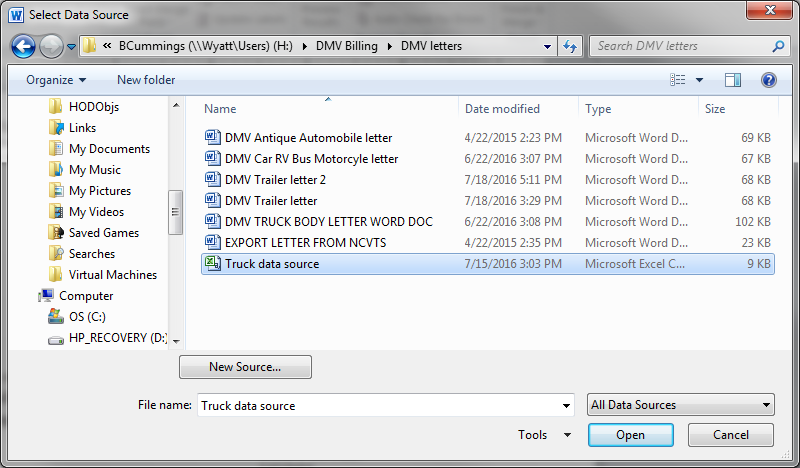 Inserting the Record Fields into a letter.
Your DMV letter is now linked to the excel spreadsheet which contains the owner and vehicle information needed to create your letter.   It’s time to insert the record fields from the “Truck Data Source” file into the DMV letter.  Make sure your curser is located where you want to insert the “Record Field” from your data source.  Example:  If you want to insert a date first make sure the curser is located beside DATE.
Step 5.  Click on the “ Insert Merge Field”.  You will see a list of the                record fields from the “Truck Date Source” that you have                to insert into the DMV Letter.
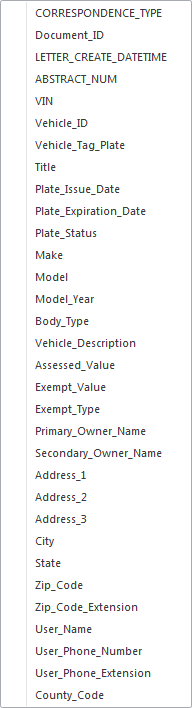 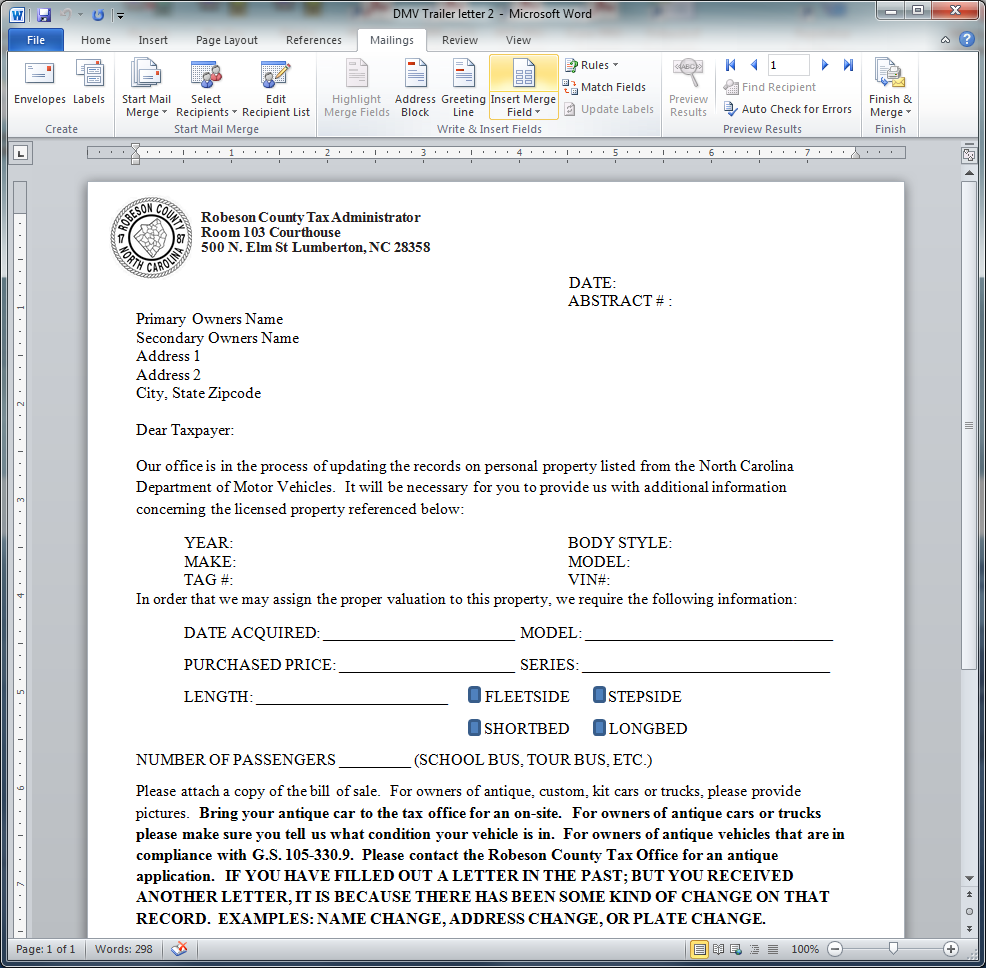 Step 6.  To insert a “Record Field”, place your curser beside DATE                and click on “Letter Create Date Time”.  The record field                 «LETTER_CREATE_DATETIME» will appear in letter.
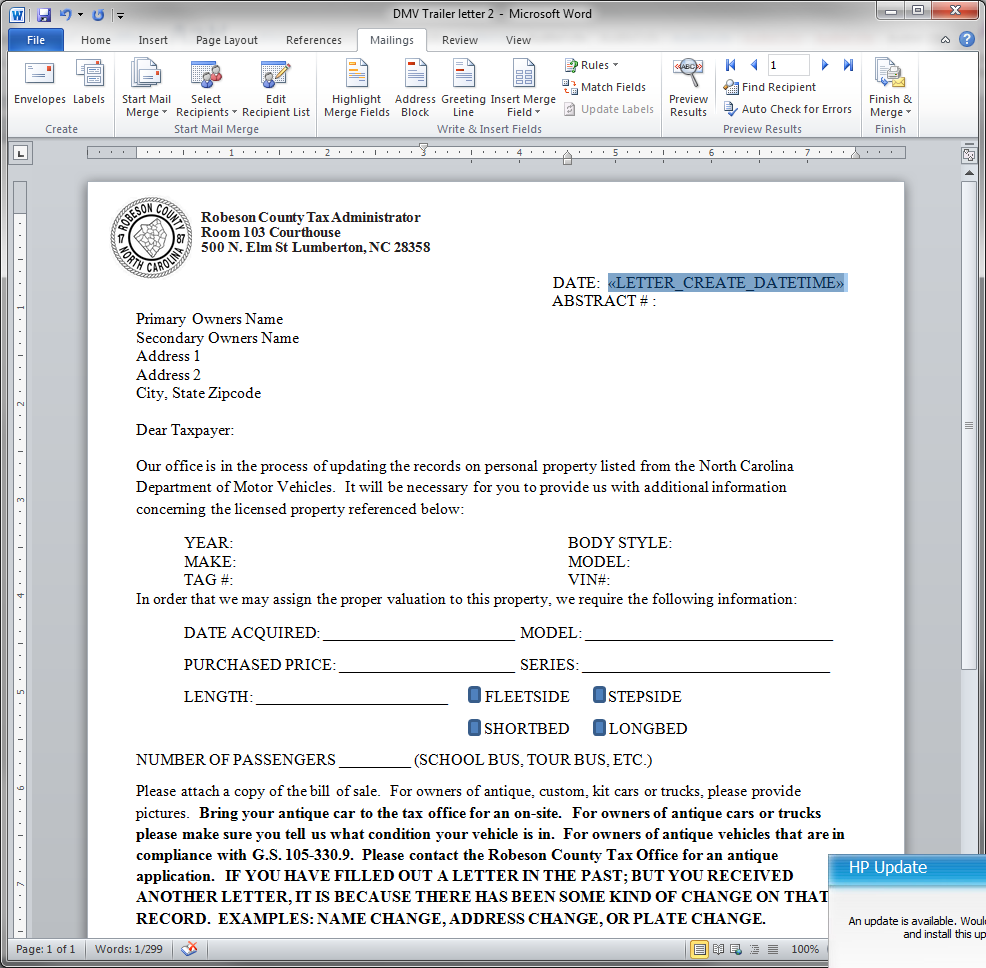 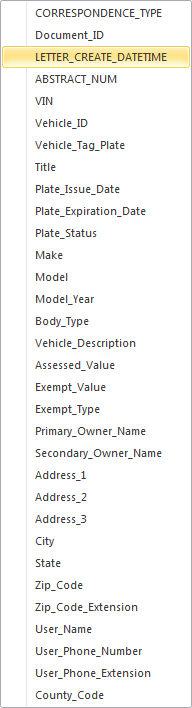 Step 7.  Insert into the letter abstract # by making sure the curser                is located by “Abstract #:” and then click “Insert Merger                       Field” select “ABSTRACT_NUM”.  The record field               «ABSTRACT_NUM» will appear in the letter.
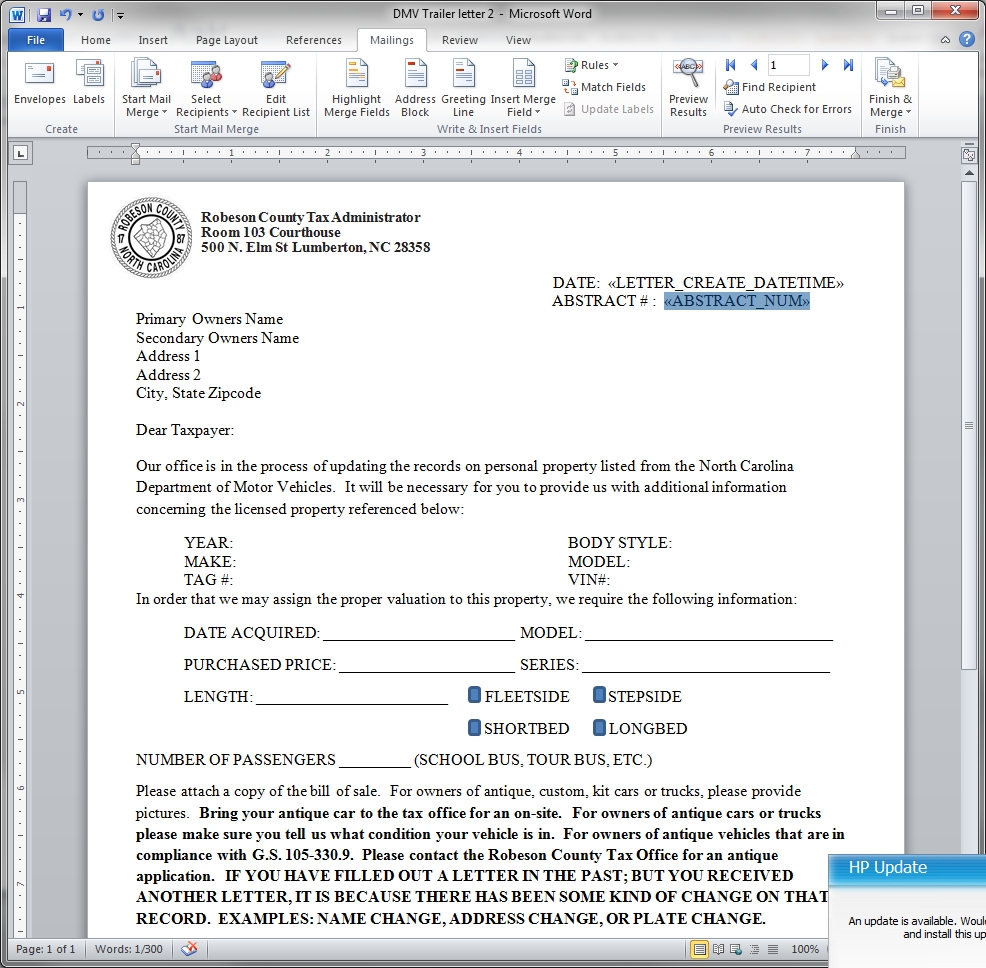 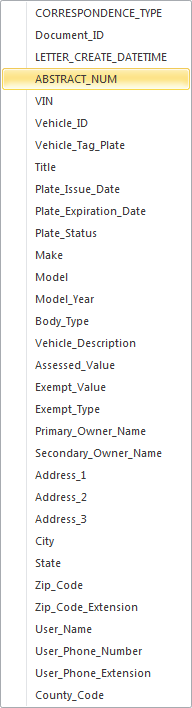 Step 7.  You can insert taxpayer’s name, address, and the vehicle                information into the letter using the same following steps:                 make sure curser is located where you want to insert the                record field and click on “Insert Merge Field”, then select               the which record field you want to insert.  The record field(s)               will appear in the letter.
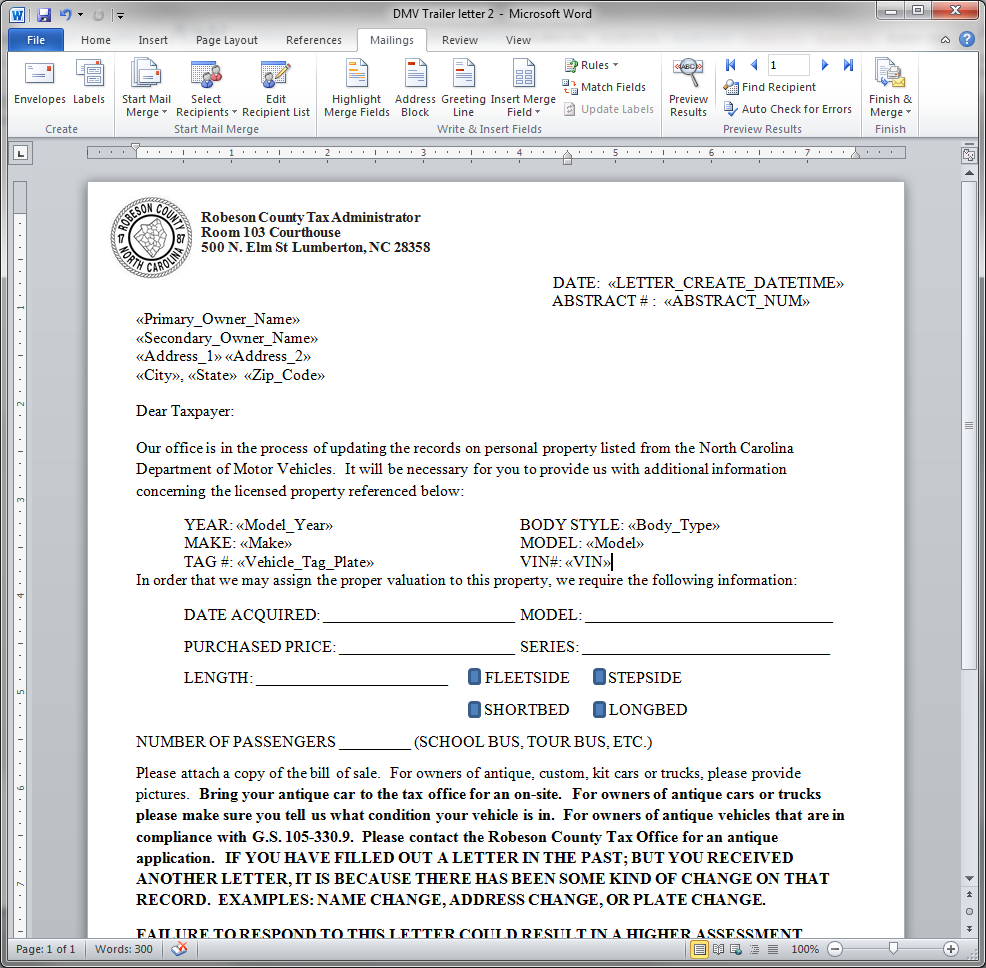 Mail Merge
Now it is time to merge your data source file with the DMV letter that corresponds to the data source file that was exported and saved to your computer.  
Select the letter that corresponds to the Motor Vehicle Body Type or condition.  Such as the following:  
     1.  Antique MV Letter
     2.  Truck Body Letter
     3.  Trailer Letter
     4.  Bus & RV Letter
Step 1.  Now you can start the mail merge process by opening Word                and selecting the appreciate letter that corresponds to the                motor vehicle body.
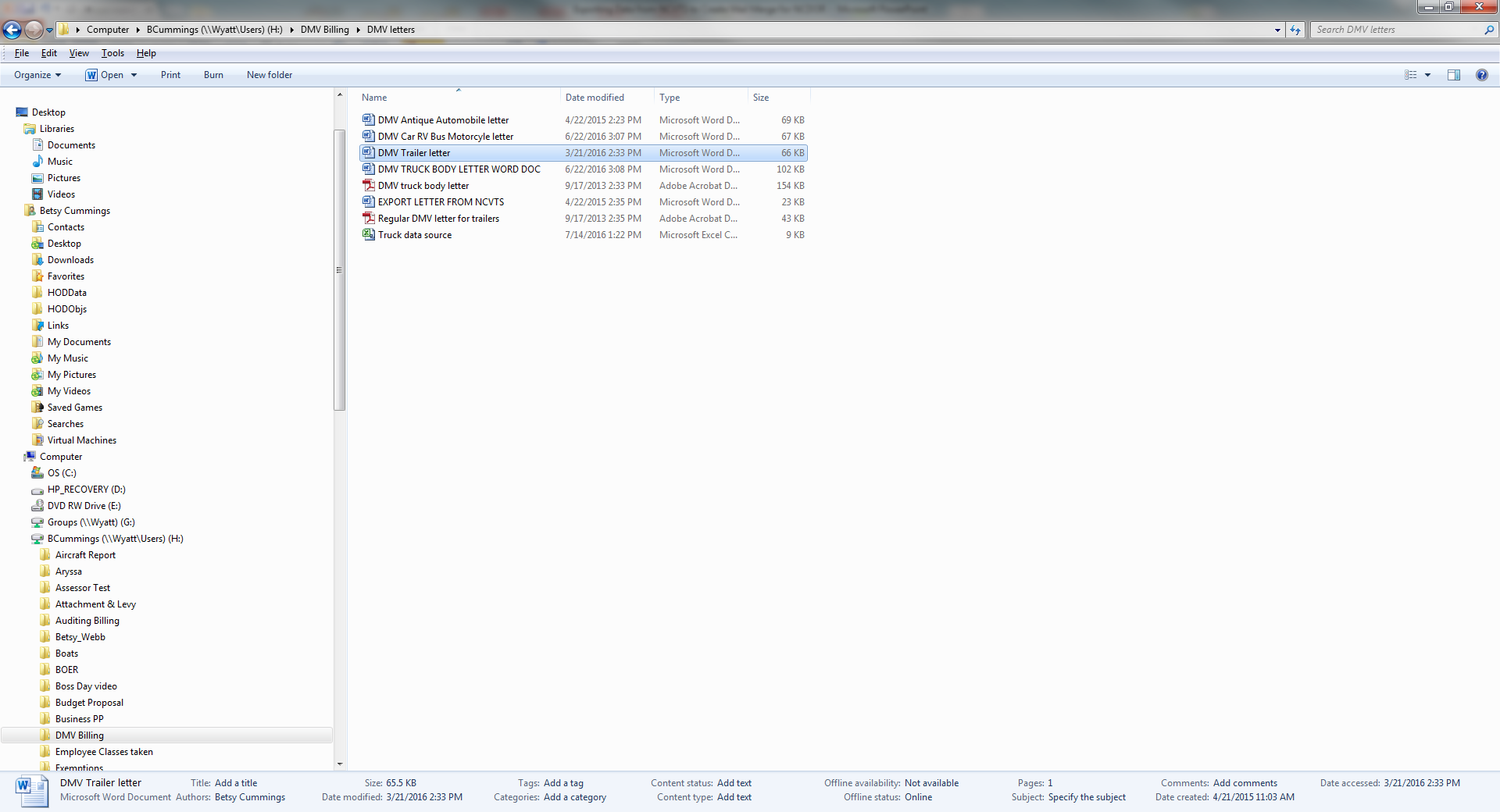 Step 2.  A dialog box will open stating “Opening the document will run                the following SQL Command.  Data from your database will be               placed in the document.  Do you want to continue?”  Click the               “YES” button.
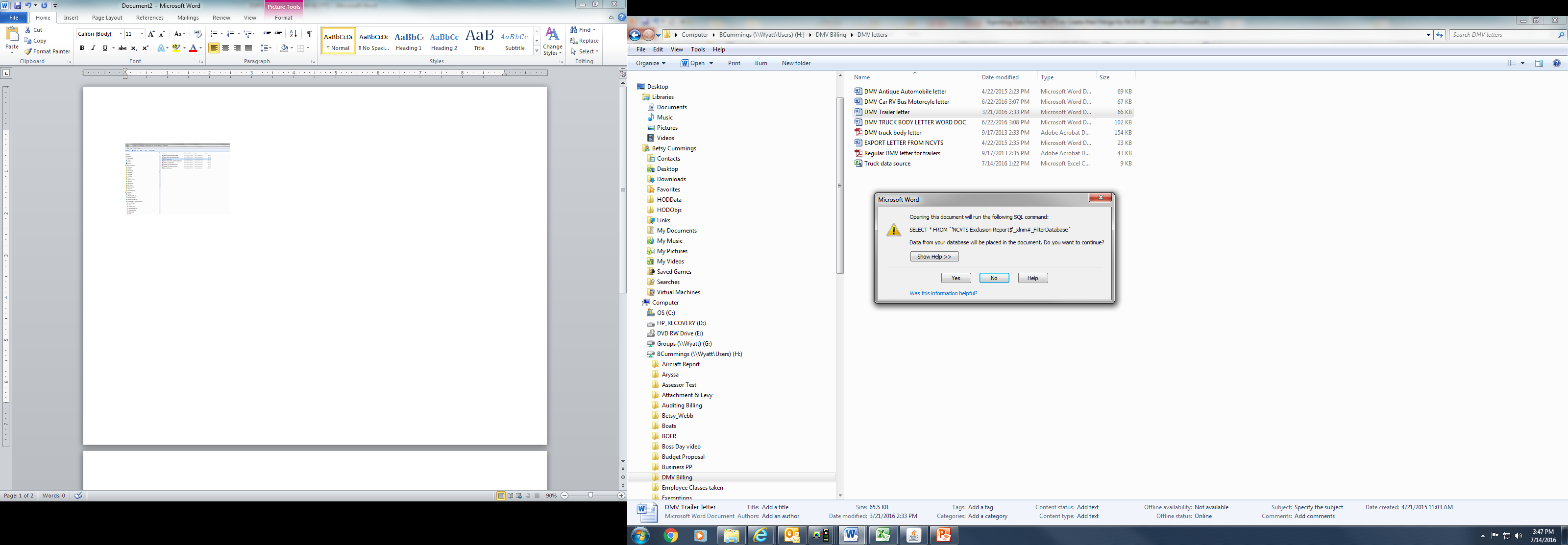 Your correspondence letter that was created for        the mail merge should pop-up.
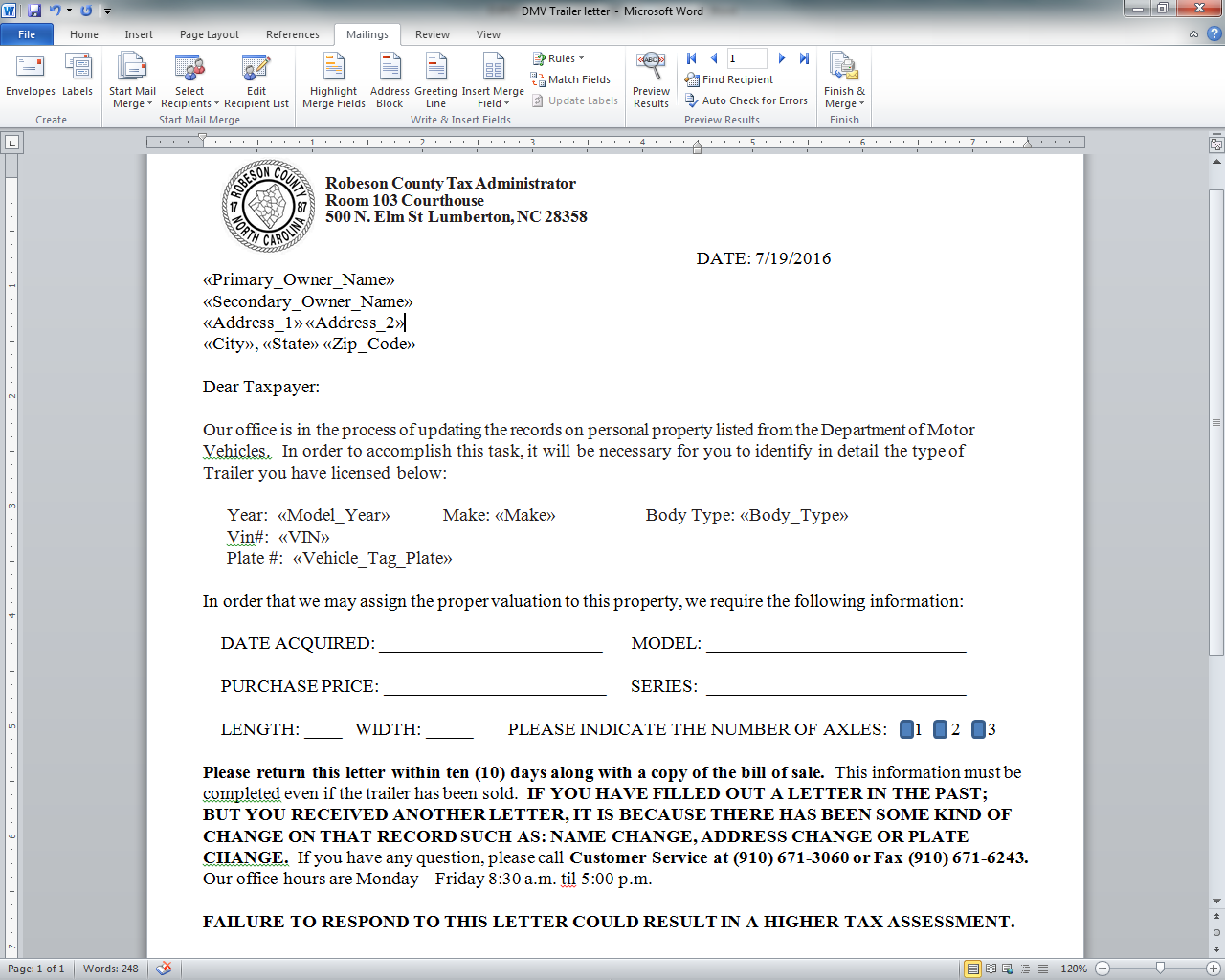 Step 3.  On the Menu Bar click the “MAILINGS” tab.
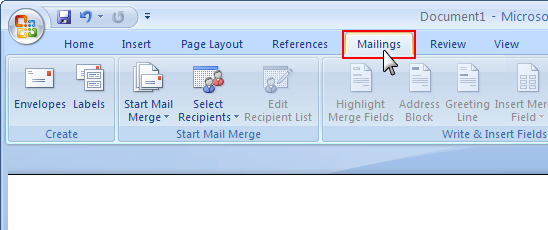 Step 4.  Then click on “FINISH & MERGE” tab.  A box will open, select “EDIT INDIVIDUAL DOCUMENTS” tab.
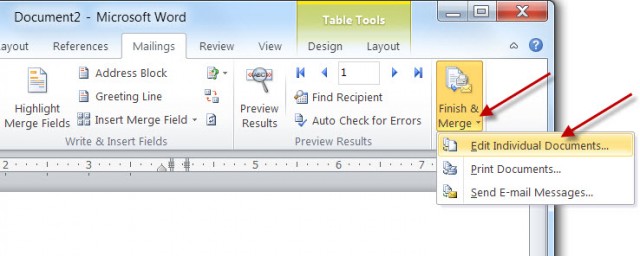 Step 5.  A dialog box “Merge to New Document” will pop-up.               Merge records  will appear make sure “ALL” is selected                    and then click the “OK” button.
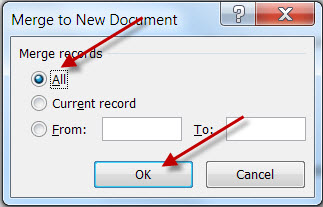 Now the mail merge is completed. You may print and mail the  correspondence letters.
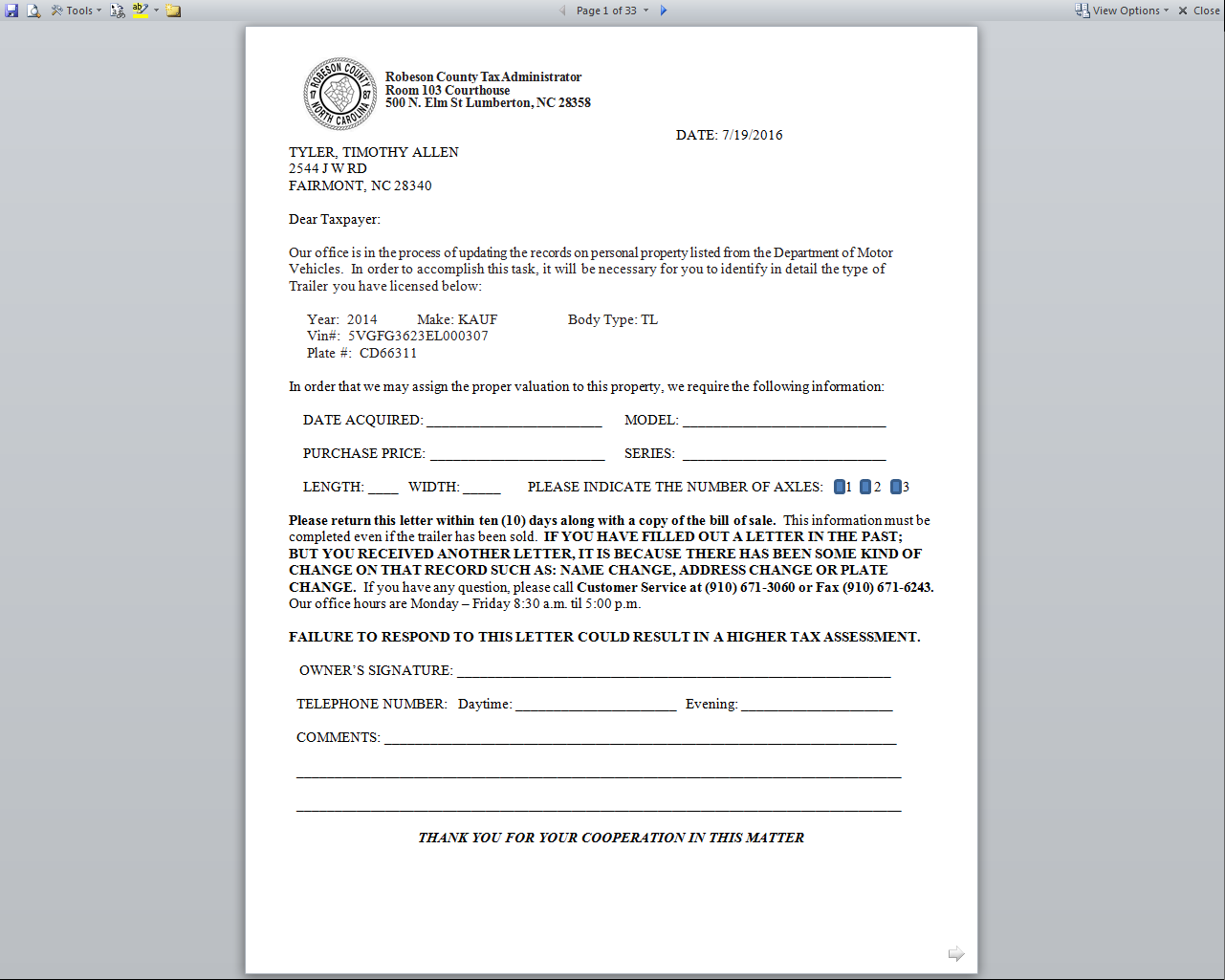 Step 6.  To print your correspondence letter click on the “File” tab                located in the upper right hand corner of your screen the                 select “Print”.
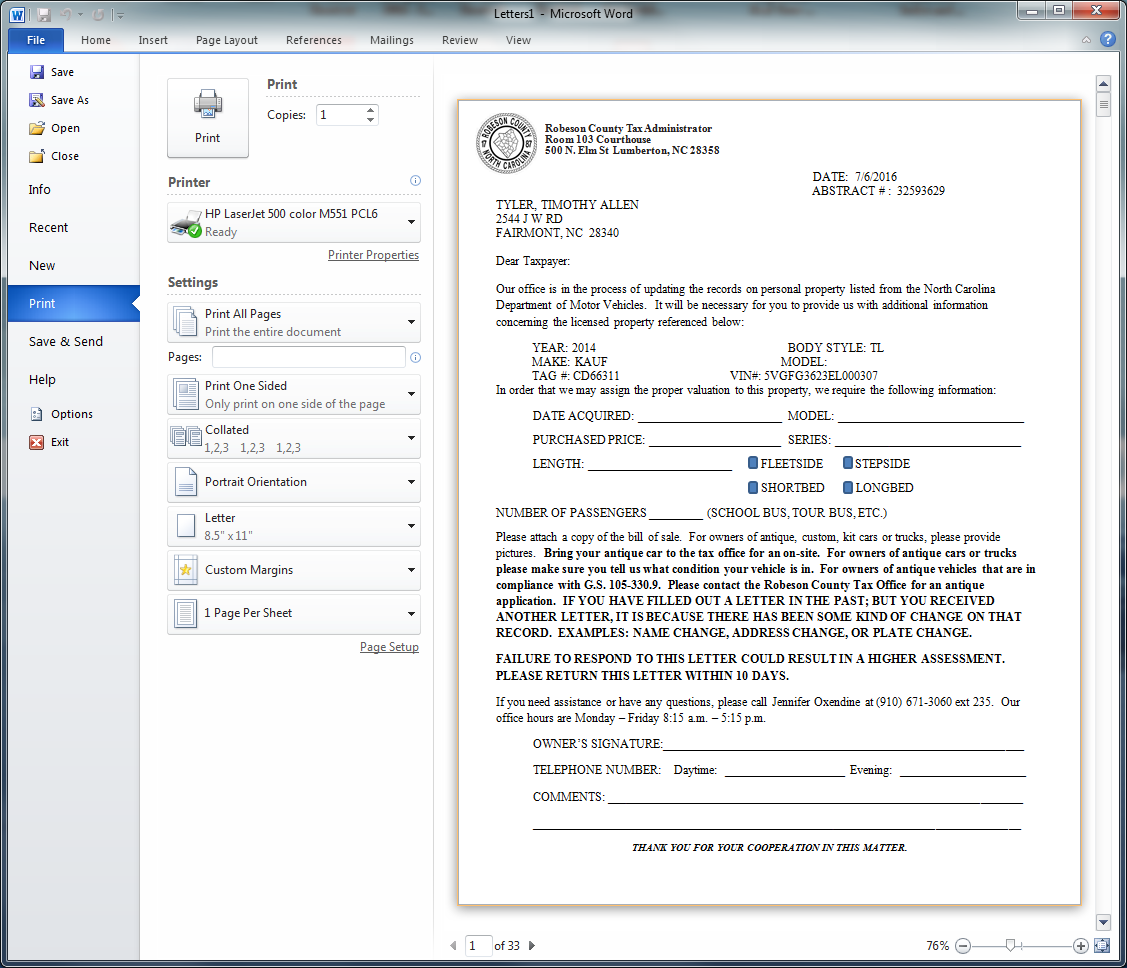 Step 7.  After you have printed your letters.   You may close the                     documents file by completing the following steps.
B.  A dialog box will pop-up stating “Do you want to save changes you made to Letters?”  Click the “Don’t Save” button.
A.  Click on the           in the upper right hand corner of your screen.
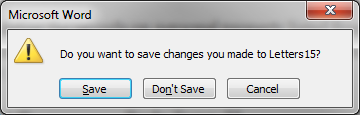 QUESTIONS?